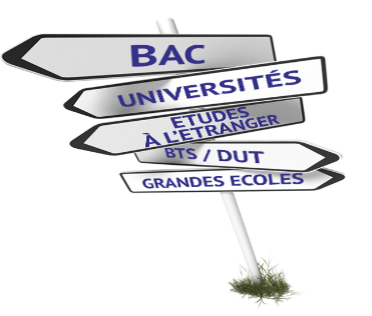 H-nakhtar ?آش نختار ؟
آفاق باكالوريا علوم تجريبية
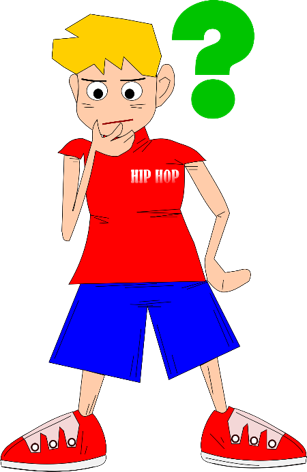 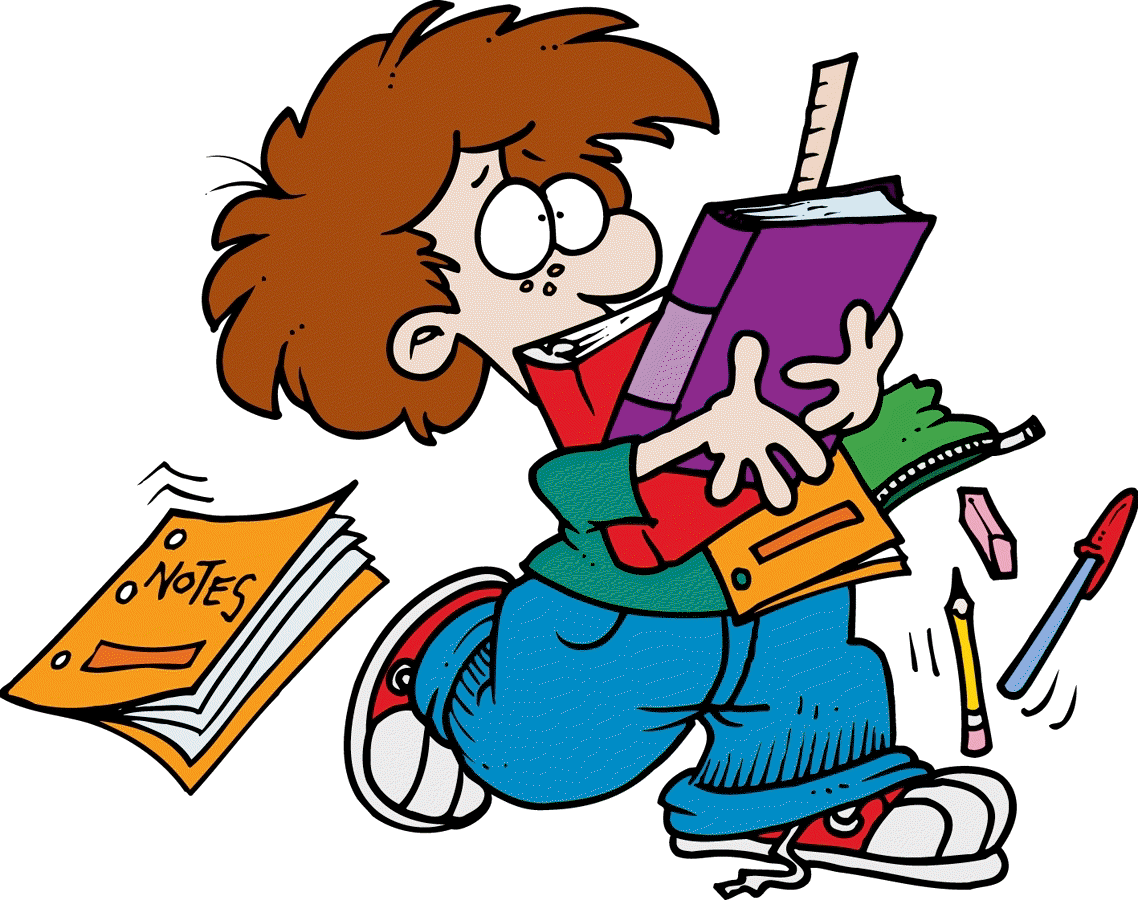 التكوينات و الشعب التي يمكن ولوجها بالباكالوريا :
علوم حياة و ارض
مسلك الفزياء و الكيمياء 
العلوم الزراعية
سؤال !!!
ما هي المؤسسات العليا و الجامعية  التي يمكن ولوجها بباكالوريا علوم تجريبية
من إنجاز : المستشاران في التوجيه التربوي ادريس الحاتمي و صبري عبد الله
الميدان السياحي و  الاجتماعي و الرياضي و الفني و الموضة و الثقافي
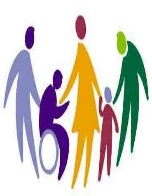 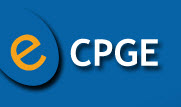 الاقسام التحضيرية و المعاهد المشاركة في المباراة الوطنية المشتركة
مؤسسات التكوين العسكري و الشبه العسكري
ميدان التجارة و التسيير و الاعلام
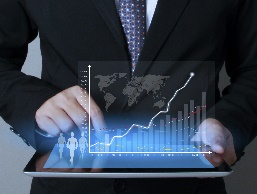 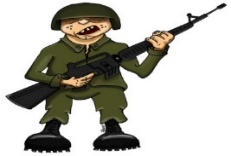 هناك  العديد من المؤسسات العليا و الجامعية التي يمكن  ولوجها بباكالوريا علوم تجريبية مثل :
المدارس العليا للاساتذة
الميدان الطبي و الشبه والطبي و الفلاحي و البحري
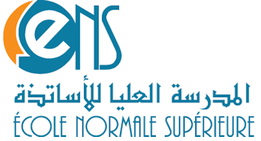 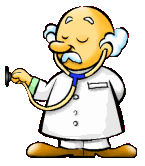 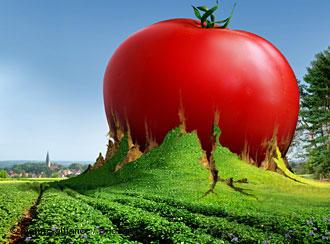 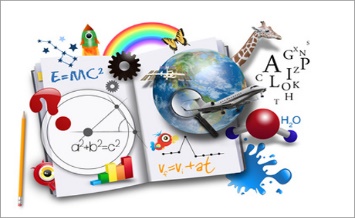 الكليات ذات الولوج المفتوح
مؤسسات التكوين المهني OFPPT
الميدان العلمي و  التقني و التعمير و البناء
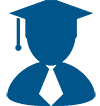 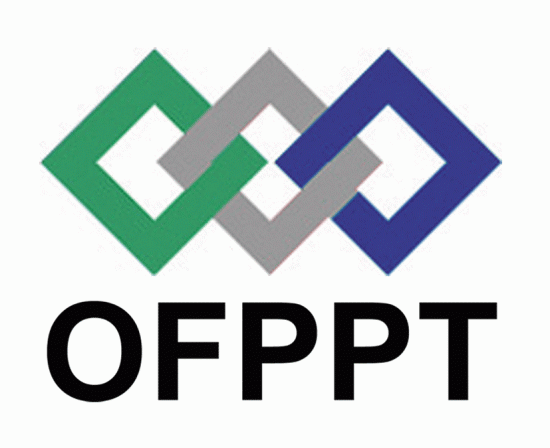 من إنجاز : المستشاران في التوجيه التربوي ادريس الحاتمي و صبري عبد الله
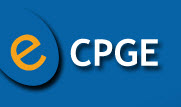 الأقسام التحضيرية للمدارس العليا للمهندسين  :المسالك المتاحة لحاملي باكالوريا علوم تجريبية
PCSI
متاح لعلوم فيزيائية بنسبة 40% من المقاعد ولعلوم الحياة والأرض وعلوم زراعية بنسبة 20%
مدة الدراسة:
 سنتان وبعدها يشارك الطلبة في المباراة الوطنية المشتركة لولوج مدارس المهندسين
CNC
او المباراة الوطنية المشتركة لولوج مدارس التدبير
CNAEM
MPSI
متاح لعلوم فيزيائية بنسبة 10%
ECT
متاح لتلاميذ العلوم التجريبية بنسبة 10% من المقاعد
ECS
متاح لتلاميذ العلوم التجريبية بنسبة 50% من المقاعد
من إنجاز : المستشاران في التوجيه التربوي ادريس الحاتمي و صبري عبد الله
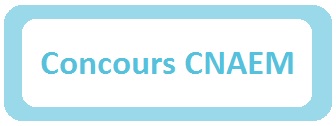 المباراة الوطنية المشتركة لولوج مدارس التدبيرCNAEM
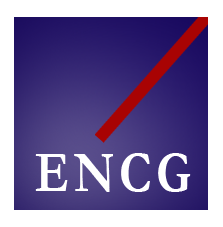 ENCG : المدارس الوطنية للتجارة و التسيير
اكادير ،  مراكش، القنيطرة، سطات ،طنجة ، الدار البيضاء ، الجديدة ،فاس، وجدة
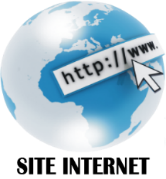 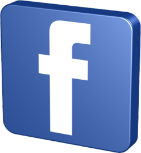 www.facebook.com/tawjihpress
www.facebook.com/groups/tawjihpress
http://tawjihpress.com
المؤسسات المشاركة في المباراة الوطنية المشتركة CNC
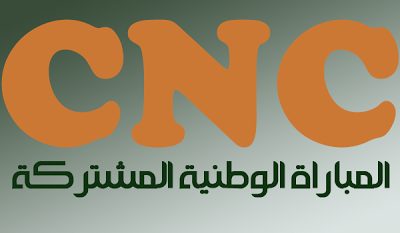 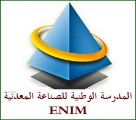 شبكة كليات العلوم والتقنيات     FST
AIAC  : أكاديمية محمد السادس للطيران المدني
ENSMR : المدرسة الوطنية العليا للمعادن بالرباط
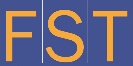 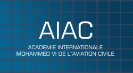 ECC  : المدرسة المركزية للدار البيضاء
 (مدرسة خصوصية)
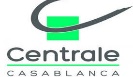 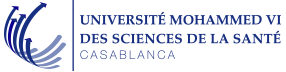 شبكة المدارس الوطنية للعلوم التطبيقية   ENSA
ESIGB : المدرسة العليا للهندسة البيوطبية (مدرسة خصوصية)
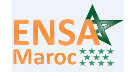 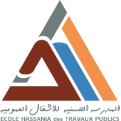 EHTP : المدرسة الحسنية للاشغال العمومية
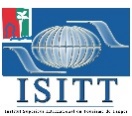 شبكة المدارس الوطنية العليا للفنون و المهن   ENSAM
ESITH : المدرسة العليا لصناعة النسيج والألبسة (نصف عمومية)
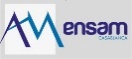 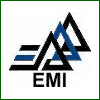 EMI : المدرسة المحمدية للمهندسين
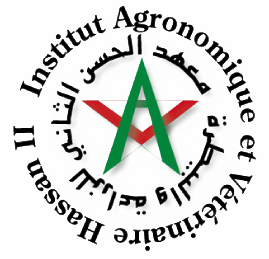 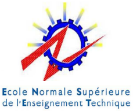 شبكة المدارس العليا للتعليم التقني   ENSET
IAV : معهد الحسن الثاني للزراعة والبيطرة
ENSEM : المدرسة الوطنية العليا للكهرباء والميكانيك
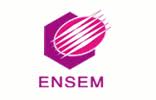 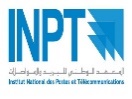 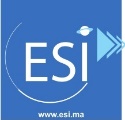 مدرسة علوم المعلوميات ESI
INPT : المعهد الطني للبريد والمواصلات
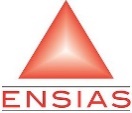 ENSIAS : المدرسة الوطنية العليا للمعلوميات وتحليل النظم
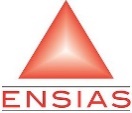 INSEA: المعهد الوطني للاحصاء والاقتصاد التطبيقي
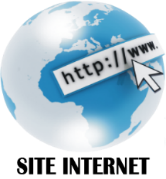 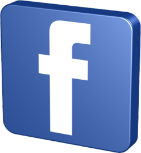 www.facebook.com/tawjihpress
www.facebook.com/groups/tawjihpress
http://tawjihpress.com
المدارس العليا للتكنولوجيا EST
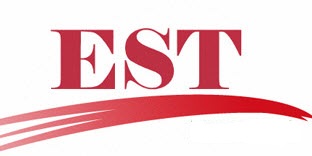 مدة الدراسة سنتان وتتوج بالدبلوم الجامعي للتكنولوجيا DUT
التسجيل عبر الأنترنت
مسالك تختلف من مدرسة لأخرى
13 مؤسسة في مدن مختلفة بالمغرب
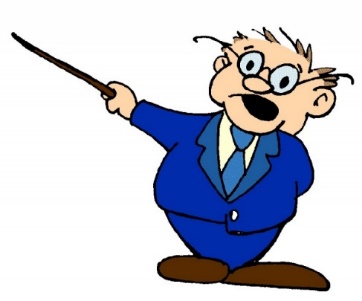 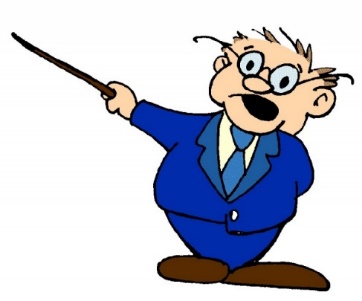 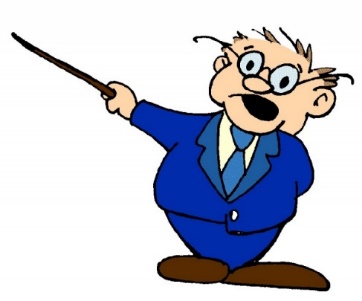 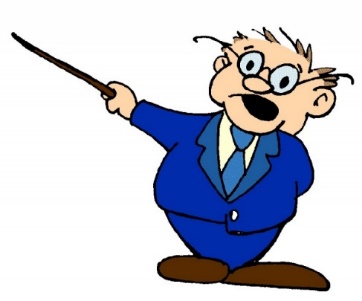 من إنجاز : المستشاران في التوجيه التربوي ادريس الحاتمي و صبري عبد الله
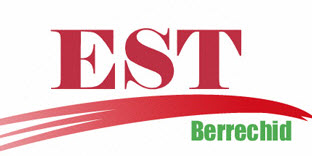 التخصصات الموجودة في المدراس العليا للتكنولوجيا EST
Finance Comptabilité
Construction et Energétique du Bâtiment
Administration des Réseaux Informatiques
Finance, Banque et Assurance
Agroalimentaire et Génie Biologique
Développeur d'applications Informatiques
Agro‐industrie
Finance, Compatibilité et
Fiscalité
Electronique et Informatique Industrielle
Administrateur de systèmes et Réseaux
Génie Bio‐Industriel
Energies Renouvelables etEfficacité Energétique
Commercialisation du Produit Agro‐Alimentaire
Génie Civil
Environnement et Techniques de l'Eau
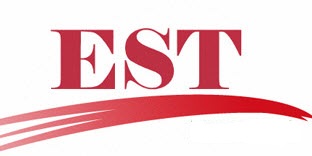 التخصصات الموجودة في المدراس العليا للتكنولوجيا EST
Gestion des Banques et
Assurances
Génie Informatique
Génie des Procédés
Gestion des Entreprises et des
Administrations
Génie Électrique et Energies Renouvelables
Génie Logiciel
Génie Electrique
Gestion des Organisations et
des Destinations Touristiques
Génie Mécanique et
Productique
Génie Electrique et
Informatique Industrielle
Gestion des Ressources
Humaines
Génie Thermique et Energie
Génie Industriel et
Maintenance
Gestion Logistique et
Transport
Gestion de l'Irrigation et
Environnement
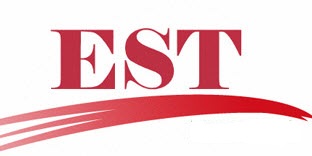 التخصصات المتاحة لمسالك شعبة العلوم التجريبية  في المدراس العليا للتكنولوجيا EST
Techniques de
commercialisation et de
communication
Mécatronique Industrielle
Informatique
Technique de Management
Informatique et Gestion des
Entreprises
Médiateur Social d'Entreprise
Instrumentation et systèmes
Technique du Son et de l'Image
Métiers du Social et de
l'Animation Socioculturelle
Management des Entreprises
Techniques de Gestion
Commerciale
Réseaux et Télécommunication
Techniques de
Commercialisation et des
Services
Techniques Instrumentales et
Management de la Qualité
Statistique et Informatique
décisionnelle
شهادة التقني العالي BTS
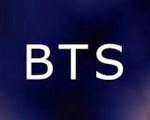 تستغرق الدراسة سنتين يتخللها تدريب إجباري لمدة لا تقل عن أسبوعين (2) بالنسبة للسنة الأولى، وأربعة (4) أسابيع بالنسبة للسنة الثانية. ولا يمكن السماح لأي طالب بالتكرار إلا في السنة الثانية
تشتمل برامج التكوين على ثلاث وحدات: وحدة اللغة والتواصل والوحدة العلمية والتقنية والوحدة المهنية
يهدف التكوين إلى إعداد تقنيين من مستوى الأطر المتوسطة ذات مؤهلات علمية وتكنولوجية ومهنية في مختلف مجالات الأنشطة الاقتصادية، مكونين نظريا وتطبيقيا وذلك قصد الإدماج المباشر في سوق الشغل
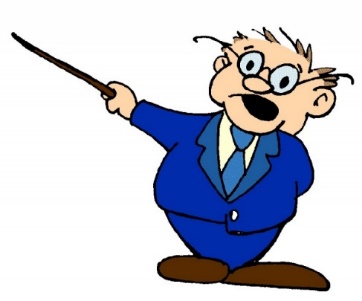 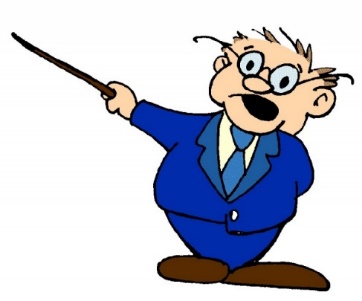 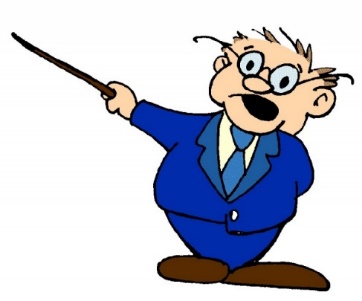 من إنجاز : المستشاران في التوجيه التربوي ادريس الحاتمي و صبري عبد الله
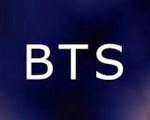 التخصصات المتاحة لمسالك العلوم التجريبية في مراكز تحضير شهادة التقني العالي BTS
المحاسبة والتسيير
التدبير السياحي
البناء
الأنظمة والشبكات المعلوماتية
التدبير التجاري
ابتكار المنتوج الصناعي
مسلك العلوم الفزيائية
تطوير نظم الإعلام
تقنو- تجاري
السمعي البصري
تدبير المقاولات الصغرى والمتوسطة
الوسائط المتعددة وتصميم مواقع الويب
الطاقية
مسلك العلوم الفزياءية
الميدان الطبي و الشبه والطبي
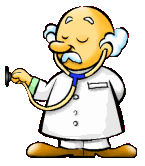 التخصصات
المؤسسات
كليات الطب و الصيدلة FMP
الطب Médecine ، الصيدلةPharmacie
طب الاسنان، مساعد طبيب، تقني صناعة الاسنان
كليات طب الاسنان
FMD
العلوم التمريضية  ، القبالة
المعهد العالي لعلوم الصحة بسطات ISSS
العلوم التمريضية  ، القبالة ، تقنيات الصحة، الترويض و إعادة التأهيل ، المساعدة في المجال الطبي و الاجتماعي
المعاهد العليا للمهن التمريضية و تقنيات الصحة
ISPITIS
من إنجاز : المستشاران في التوجيه التربوي ادريس الحاتمي و صبري عبد الله
الميدان الفلاحي
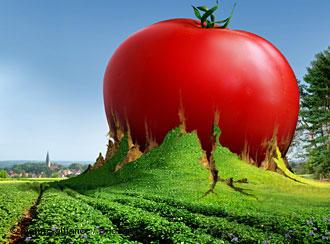 التخصصات
المؤسسات
الارشاد الفلاحي ،الاقتصاد القروي ، الإنتاج الحيواني ،وقاية النباتات ، الإنتاج النباتي ، علوم و تقنيات إنتاج الأشجار المثمرة
المدرسة الوطنية للفلاحة بمكناسENAM
معهد الحسن الثاني للزراعة و البيطرة بالرباط IAV
البستنة، الزراعة، الهندسة الطبوغرافية ، التجهيز القروي ،الصناعة الفلاحية و الغذائية ، الطب البيطري
اعداد المساحات الخضراء ، وقاية النباتات ، البستنة
مركب البستنة بايت ملول
تربية الدواجن ، الأغنام، الابقار ، النحل ، الخيول ، المراقبة الصحية ، تفتيش المواد الحيوانية
المعهد التقني لتربية الماشية بالقنيطرة
من إنجاز : المستشاران في التوجيه التربوي ادريس الحاتمي و صبري عبد الله
الميدان الفلاحي
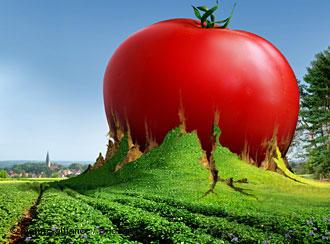 التخصصات
المؤسسات
المعهد التقني الملكي للمياه و الغابات بسلا
المياه و الغابات (خاص بالذكور)
معهد محمد السادس التقني لتسيير المقاولات
تسيير المقاولات الفلاحية ، تقني تجاري في الأدوات الفلاحية
المعاهد التقنية الفلاحية بمدن : واد امليل ، سلا ،خنيفرة ، تاونات،مكناس ،الفقيه بنصالح ،بركان الراشدية ، السويهلة  بمراكش ، بن أحمد بسطات ، تفلت
الزراعات الكبرى ، تربية المواشي ، البستنة ، زراعة الواحات ، الزراعة المغطاة ،تسويق المواد الفلاحية ، الأشجار المثمرة ، الكهروميكانيك ،التجهيزات الفلاحية ،
من إنجاز : المستشار في التوجيه التربوي ادريس الحاتمي
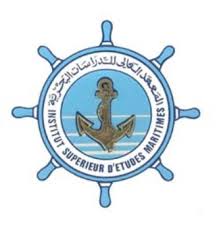 المعهد العالي للدراسات البحرية بالدار البيضاء ISEM
ملازم ميكانيكي من الدرجة اولى
ربان أعالي البحار
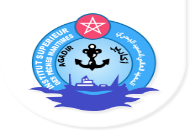 الميدان البحري
المعهد العالي للصيد البحري باكادير ISPM
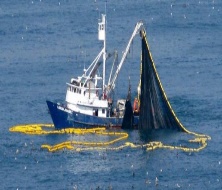 مراقبة الجودة
معالجة و تثمين منتوجات الصيد
ملازم الصيد
ملازم ميكانيكي للصيد
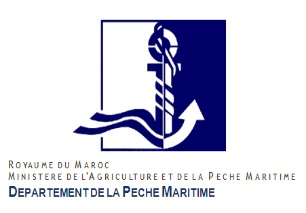 معاهد تكنولوجيا الصيد البحري ITPM
ميكانيكي من الدرجة الثالثة
ربان الصيد
من إنجاز : المستشاران في التوجيه التربوي ادريس الحاتمي و صبري عبد الله
ميدان البناء و التعمير
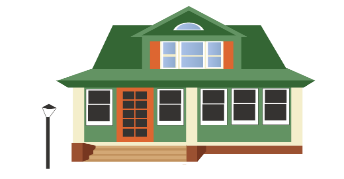 التخصصات
المؤسسات
الهندسة المعمارية
المدرسة الوطنية للهندسة المعمارية ENA الرباط
المعهد الوطني للتهيئة و التعمير 
INAU  الرباط
التعمير
التعمير ، الهندسة المعمارية
معهد تكوين التقنيين المتخصصين في التعمير و الهندسة المعمارية IFTSAU
مراكش وجدة فاس و اكادير
الهندسة المدنية (البناء) ، الهندسة المدنية( الطرق)، هندسة المياه
معهد تكوين التقنيين المتخصصين في الاشغال العموميةIFTSTP مكناس
من إنجاز : المستشاران في التوجيه التربوي ادريس الحاتمي و صبري عبد الله
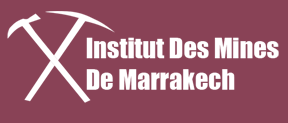 معهد المعادن بمراكش IMM
الجيولوجيا التطبيقية
المعادن و المقالع
الكهروميكانيك
الكيمياء الصناعية
الميدان التقني
كليات العلوم و التقنيات FST(MIP,BCG,MIPC,GM,GE)
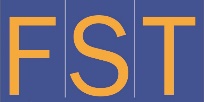 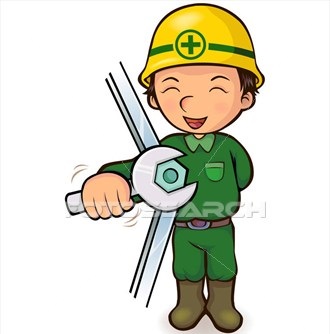 مراكش
المحمدية
الحسيمة
سطات
فاس
طنجة
بني ملال
الراشدية
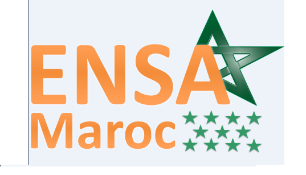 المدارس الوطنية للعلوم التطبيقية ENSA
اكادير ، مراكش،اسفي ، القنيطرة ،الجديدة ،طنجة ، تطوان ، الحسيمة ،فاس خريبكة ، وجدة
من إنجاز : المستشاران في التوجيه التربوي ادريس الحاتمي و صبري عبد الله
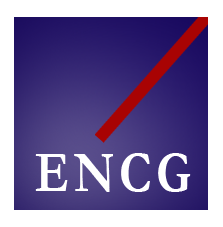 المدارس الوطنية للتجارة والتسييرENCG
مسلك التجارة، ويشتمل على الاختيارات التالية :
التجارة العالمية؛
الإعلان التجاري والتواصل؛
التسويق والنشاط التجاري؛
تدبير العلاقة مع الزبناء.
مسلك التسيير، ويشتمل على الاختيارات التالية :
التسيير المالي والمحاسبي؛
تدبير الموارد البشرية؛
التدقيق ومراقبة التسيير.
اكادير ،  مراكش، القنيطرة، سطات ،طنجة ، الدار البيضاء ، الجديدة ،فاس، وجدة
من إنجاز : المستشار في التوجيه التربوي ادريس الحاتمي
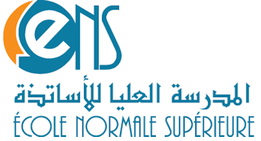 المدارس العليا للاساتذة ENS
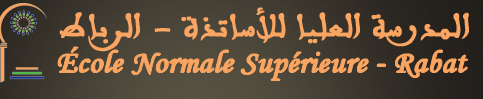 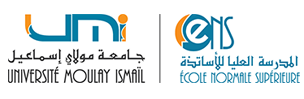 المدرسة العليا للأساتذة بالرباط ENS
المدرسة العليا للأساتذة بمكناسENS
المسالك الجامعية S1 وS2  و  S3و الاجازة المهنية S5
الاجازة المهنية S1 et S5
1-علوم الحياة و الأرض  2- الفزياء و الكيمياء 3- الرياضيات 
1-ديداكتيك النص الأدبي و اللغوي للغة العربية 2- اللغة الفرنسية و ادابها
1 - التاريخ و الجغرافيا 2- اللغة الانجليزية
التقنيات الفزيائية للطاقات
تكنولوجيا الوسائط المتعددة و الانترنت
الجيوماتكس و رسم الخرائط الجغرافية
الكيمياء الصناعية – هندسة الطرائق
اللغة الفرنسية و ادابها
تكنولوجيا التدريس و الهندسة البيداغوجية
تدريس علوم اللغة العربية و ادابها
من إنجاز : المستشاران في التوجيه التربوي ادريس الحاتمي و صبري عبد الله
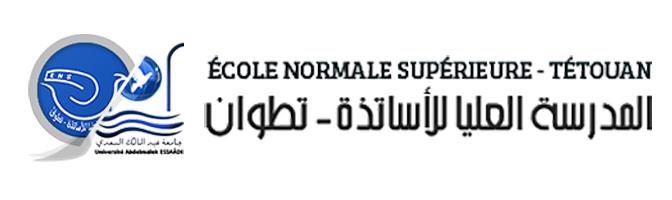 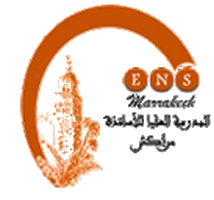 المدرسة العليا للأساتذة بتطوان ENS
المدرسة العليا للأساتذة بمراكشENS
الاجازة المهنية S5
الدبلوم الجامعي للتكنولوجياDUT
الاجازة الممهنية S3
التطبيقات و تطوير الشبكات المعلوماتية
الاعلام و التواصل المقاولاتي
التهيئة المعمارية و تدبير المياه
تصميم المواقع و الوسائط المتعددة
التحليل البيولوجي و البيوكيميائي
تطوير التطبيقات المعلومياتية
التهيئة المعمارية و البيئية
المساعدة الادارية
علوم الحياة و الأرض 
الفزياء و الكيمياء 
الرياضيات
 المعلوميات
من إنجاز : المستشاران في التوجيه التربوي ادريس الحاتمي و صبري عبد الله
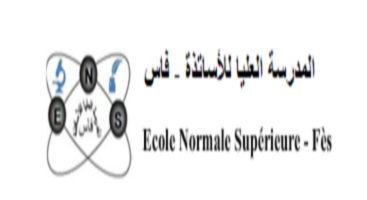 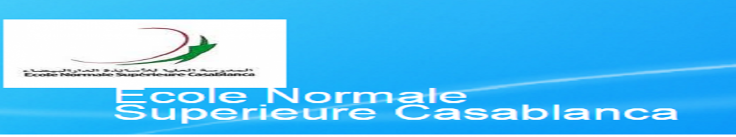 المدرسة العليا للأساتذة بالدار البيضاء ENS
المدرسة العليا للأساتذة بفاسENS
الاجازة المهنية S1 et S5
الاجازة الممهنية S1 et S5
علوم الحياة و الأرض 
الفزياء و الكيمياء 
الرياضيات
تكنولوجيا التعليم وتطوير الوسائط المتعددة
1- علوم الحياة و الأرض 2- الفزياء و الكيمياء 3- الرياضيات
التشفير الرياضياتي وأمن المعلومات
اللغة الفرنسية و ادابها
تدريس التربية البدنية 
الرياضة و الترفية
من إنجاز : المستشاران في التوجيه التربوي ادريس الحاتمي و صبري عبد الله
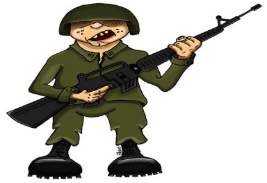 سلك الضباط بالقوات المسلحة الملكية
سلك الضباط بالقوات المساعدة
بالأكاديمية الملكية العسكرية
سلك الضباط بالقوات المسلحة الملكية
بالأكاديمية الملكية العسكرية
العلوم و التقنيات
العلوم القانونية
الادب الانجليزي
من إنجاز : المستشاران في التوجيه التربوي ادريس الحاتمي و صبري عبد الله
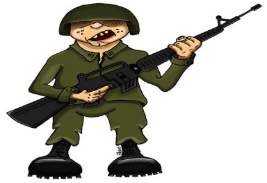 سلك ضباط الصف بالقوات المسلحة الملكية
المدرسة الملكية للمشاة
ERI
بن كرير
ذكور
مركز تكوين النقل
CIFT
مركز التكوين في التموين 
CI.INT
سلا
ذكور و إناث
عين حرودة
ذكور
مركز تكوين المظليين
CI/TAP
المعمورة
ذكور
مركز التكوين في الخدمات الإجتماعية
CISS
الرباط
إناث
المدرسة الملكية للخيالة
ERC
مركز تكوين المصفحات
CIB
تمارة
ذكور
مكناس
ذكور
المدرسة الملكية للصحة العسكرية
ERSSSM
المدرسة الملكية للعتاد
ERM
الرباط
ذكور+ إناث
سلا
ذكور
المركز الرياضي للقوات المسلحة
مكناس
ذكور
من إنجاز : المستشاران في التوجيه التربوي ادريس الحاتمي و صبري عبد الله
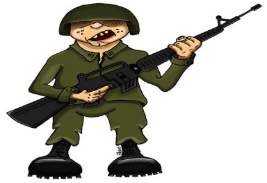 الصحة العسكرية
المدرسة الملكية  للصحة العسكرية
الطب العام: مدة الدراسة 7 سنوات
طب الاسنان: مدة الدراسة 5 سنوات
الصيدلة : مدة الدراسة 4 سنوات
البيطرة: مدة الدراسة 5 سنوات
من إنجاز : المستشاران في التوجيه التربوي ادريس الحاتمي و صبري عبد الله
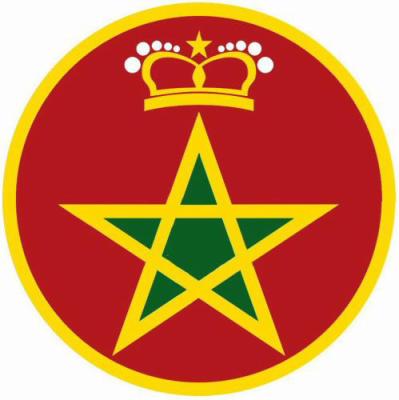 المدرسة الملكية الجوية بمراكش
ضباط الصف المتخصصين Personnels Non Navigant
أن يكون المرشح او المرشحة عازبا و من جنسية مغربية 
سنه ما بين 18 و 23
أن يكون حاصلا على شهادة الباكالوريا للسنة الجارية أو 
الماضية الشعب العلمية أو التكنولوجية
مدة الدراسة 3 سنوات
الطول 1,65 للذكور و 1,60 للإناث
من إنجاز : المستشاران في التوجيه التربوي ادريس الحاتمي و صبري عبد الله
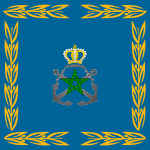 المدرسة الملكية البحرية بالدار البيضاء
تجنيد تلاميذ ضباط الصف - رتبة رقيب - ذكور وإناث الحاصلين على باكلوريا علوم
أن يكون المرشح او المرشحة عازبا و من جنسية مغربية 
سنه ما بين 18 و 23
أن يكون حاصلا على شهادة الباكالوريا للسنة الجارية أو 
الماضية الشعب العلمية
مدة الدراسة 3 سنوات
الطول 1,65 للذكور و 1,60 للإناث
من إنجاز : المستشار في التوجيه التربوي ادريس الحاتمي
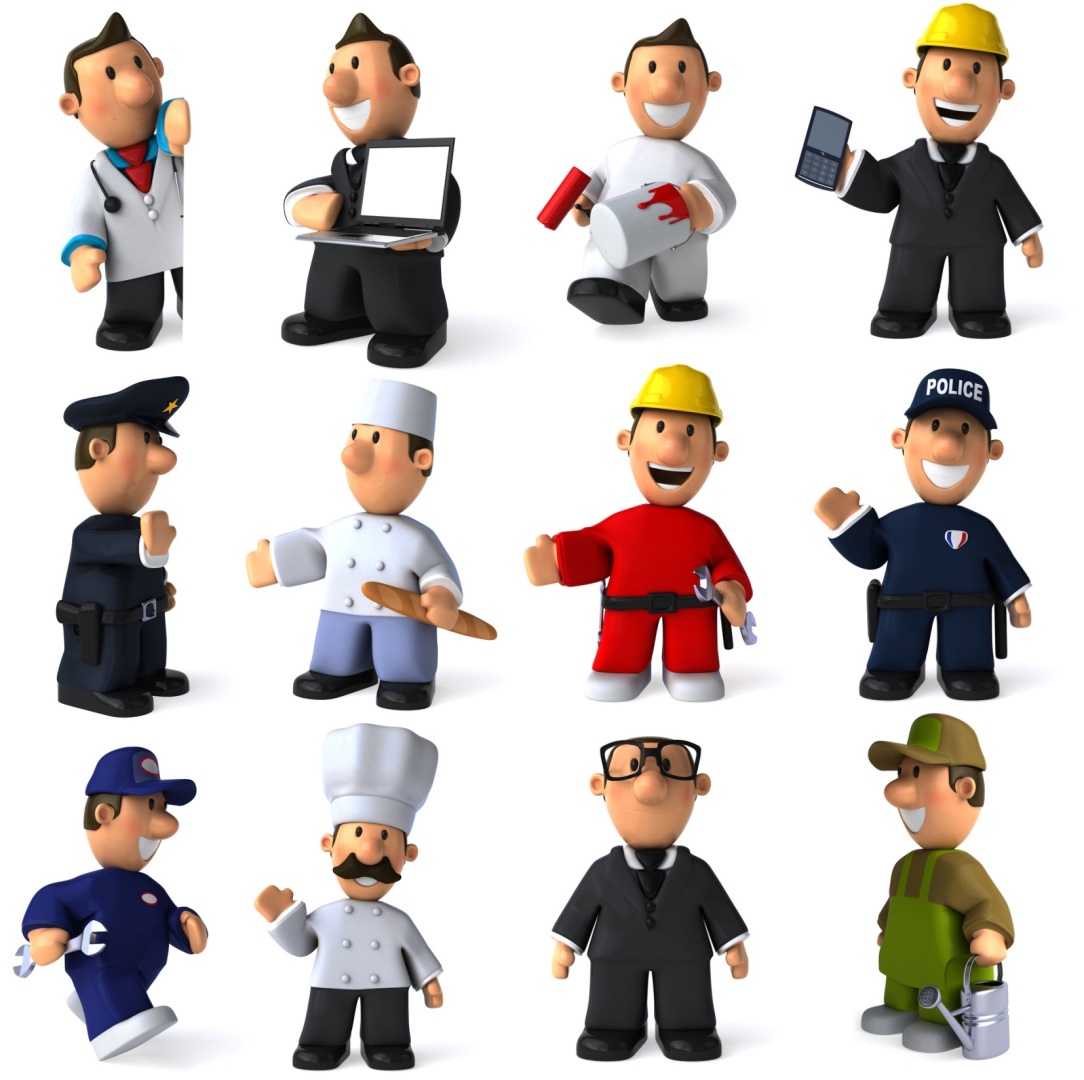 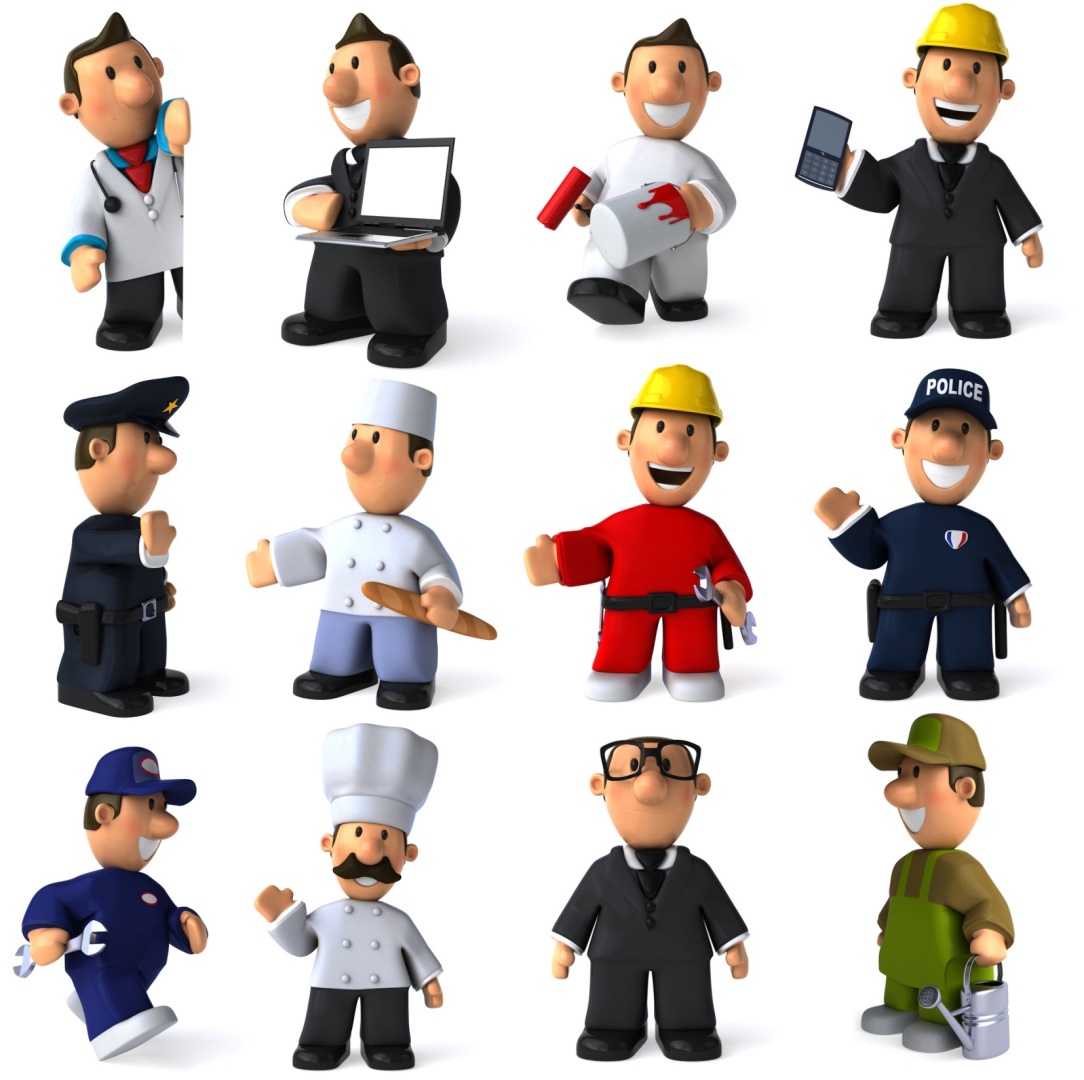 مؤسسات التكوين العسكرية
مراكش
ذكور و إناث
مجموعة مدارس الدرك الملكي
المعهد الملكي للشرطة
القنيطرة
ذكور+ إناث
الوقاية المدنية
الرباط
الذكور+ إناث
مدرسة تكوين الأطر للقوات المساعدة
بن سليمان
ذكور
من إنجاز : المستشار في التوجيه التربوي ادريس الحاتمي
المعهد الملكي لتكوين اطر الشبيبة IRFC  بسلا
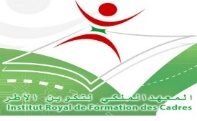 المعهد الوطني لعلوم الاثار و الثرات بالرباط   INSAP
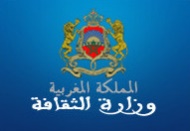 مؤسسات  التكوين في الميدان الفني و الاجتماعي و الرياضي و الثقافي
المدرسة العليا للفنون الجميلة بالدار البيضاء  ESBA
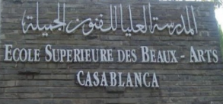 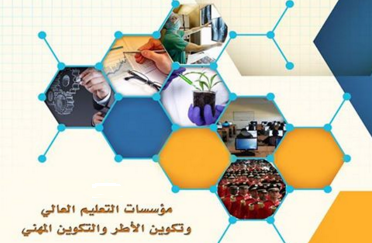 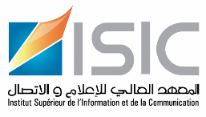 المعهد العالي للإعلام و الاتصال ISICبالرباط
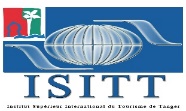 المعهد العالي الدولي للسياحة بطنجةISIT
المعهد الوطني للفنون الجميلةINBA بتطوان
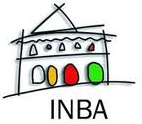 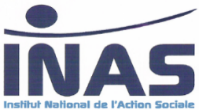 المعهد الوطني للعمل الاجتماعي INASبطنجة
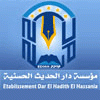 دار الحديث الحسنية بالرباط DHH
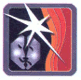 المعهد العالي للفن المسرحي و التنشيط الثقافي بالرباط ISADAC
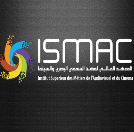 المعهد العالي لمهن السمعي البصري والسينما   ISMAC  بالرباط
من إنجاز : المستشاران في التوجيه التربوي ادريس الحاتمي و صبري عبد الله
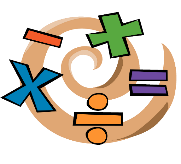 كليات العلوم  FS
الكليات ذات الولج المفتوح
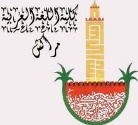 كلية اللغة العربية بمراكش FLAM
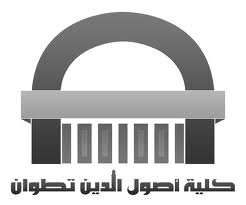 كلية أصول الدين بتطوان FOD
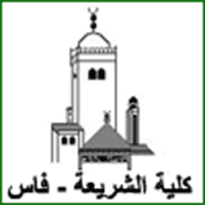 الشريعة بفاس
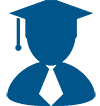 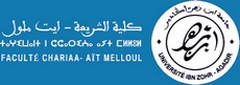 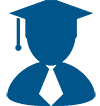 الشريعة و القانون بإنزكان
كليات :
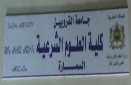 العلوم الشرعية بالسمارة
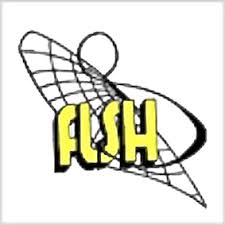 كليات الآداب و العلوم الإنسانية FLSH
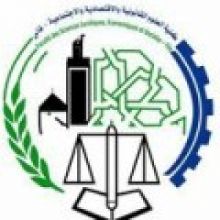 كليات العلوم القانونية و الاقتصاديةFSJES
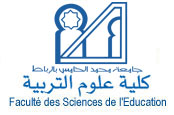 كلية علوم التربية بالرباط FSE
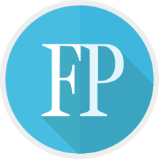 الكليات متعددة التخصصات FP
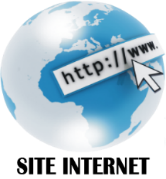 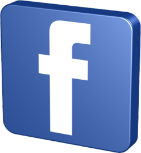 www.facebook.com/tawjihpress
www.facebook.com/groups/tawjihpress
http://tawjihpress.com
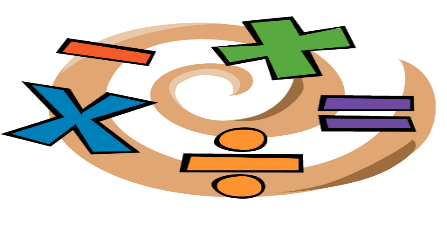 كليات العلوم  FS
مسلك علوم مادة الكيمياء
SMC
مسلك الرياضيات و المعلوميات
SMI
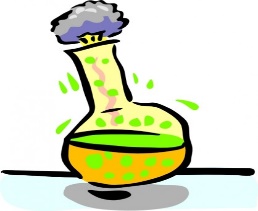 مسلك الرياضيات و التطبيقات
SMA
مسلك علوم مادة الفزياء
SMP
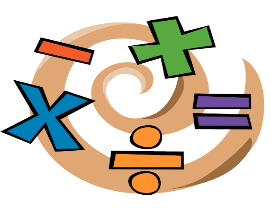 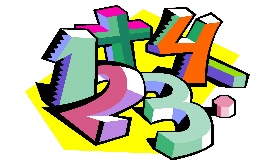 مسلك علوم الحياة
SVI
مسلك علوم الأرض و الكون
STU
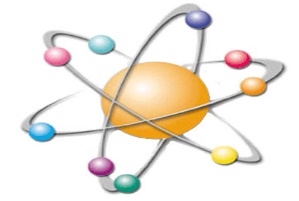 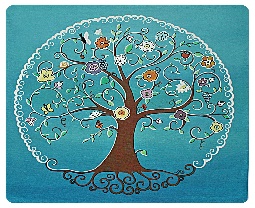 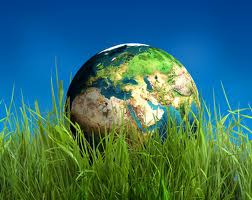 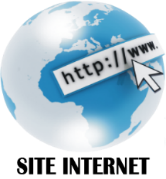 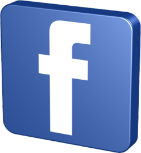 www.facebook.com/tawjihpress
www.facebook.com/groups/tawjihpress
http://tawjihpress.com
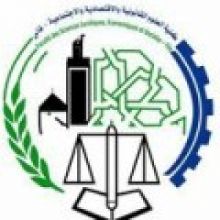 كليات العلوم القانونية و الاقتصاديةFSJES
مسلك القانون بالعربية
Droit Arabe
مسلك القانون بالفرنسية
Droit Français
مسلك الاقتصاد و التدبير
Economie et Gestion
من إنجاز : المستشاران في التوجيه التربوي ادريس الحاتمي و صبري عبد الله
الشعب المتاحة لباكالوريا علمية في مؤسسات التكوين المهني
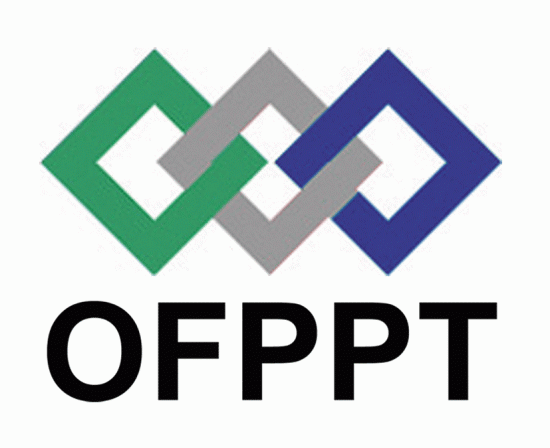 اهم القطاعات المتواجدة في مراكز التكوين المهني ITA  وISTA  و كل قطاع يضم مجموعة من التكوينات:
Actions Sociales
Arts graphiques
Construction Métallique
Génie Électrique
Technologies de l'information
Textile et Habillement
Administration Gestion et Commerce
Industrie de l'automobile
Arts traditionnels
Cuir et modélisme
Offshoring
Audio visuel et cinéma
Fabrication Mécanique
Tourisme et Hôtellerie
Aéronautique
Plasturgie
Froid et Génie Thermique
Transport et logistique
Bâtiment et Travaux Publics
Agroalimentaire
من إنجاز : المستشاران في التوجيه التربوي ادريس الحاتمي و صبري عبد الله